ReplicatorEasy GP Macro Replication -WITHOUT Mail Merge
File Version: 9.27.18
@GPUG
www.gpug.com
info@gpug.com
John Arnold
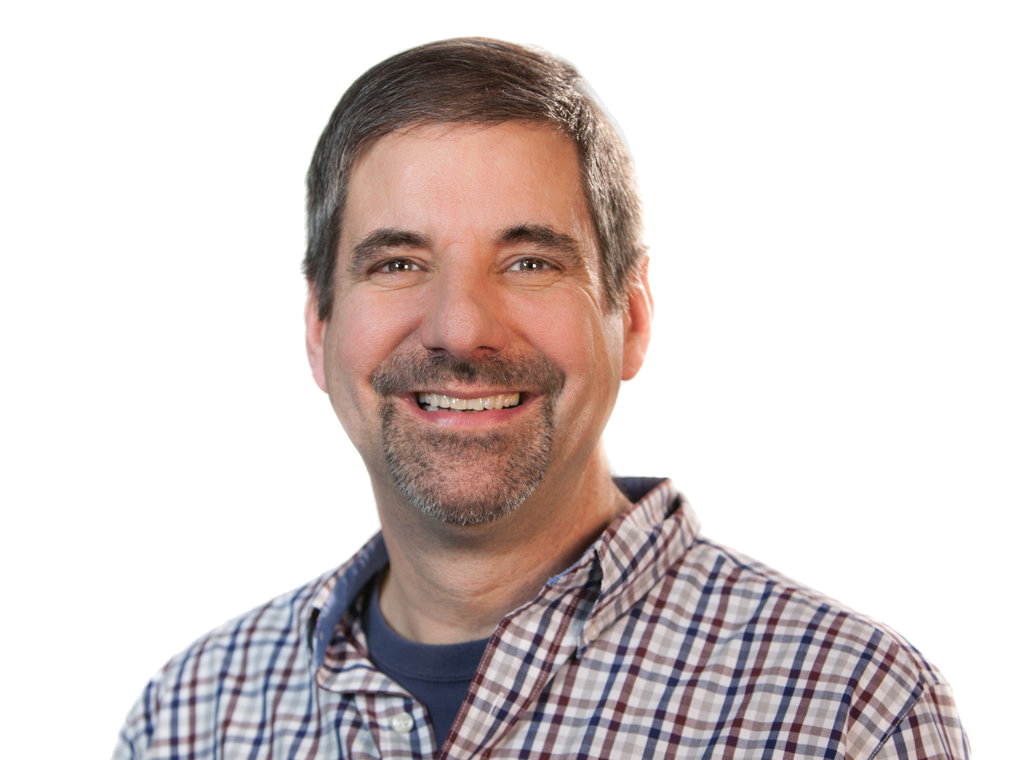 US Digital Corporation
Senior Software Engineer

GP Administrator
Day to day operations
Customizations (C#, SQL, Modifier, VBA, SSRS, Crystal Reports…)
In-House C# / SQL Applications
Interfaces with GP Database (Get Customers, Items, BOMs, MOs…)
Standalone Databases
Perform Mass Updates with GP Macros
What is a GP Macro?
Use a Macro to Perform Mass Updates
Run Macro for Record A
Run Macro for Record B
Run Macro for Record C
Rinse & Repeat
The Word Mail Merge solution has been used for years but Replicator simplifies the process!
Word Mail Merge Issues
Things to Remember
What type of Mail Merge should I be using?
Select the correct range for the source data
Source file is locked
Save File As text → File.mac
Header lines vs repeating lines
Quotes – Word gives you ‘ or ’ when you need '
Many steps… I can't remember what I don’t remember…
[Speaker Notes: Types: Letters, E-mails messages, Envelopes, Labels or Directory
Range – What range in Excel?

I CAN SIMPLIFY THIS!!!

This is why I create Replicator.xlsm]
Replicator – Mass Updates to GP Data
GP Macro + Data  Replicated Macro
GP Macro
Macro
Replicated 
N  Times
Replicator
N  Data
Records
Replicator.xlsm
First Look
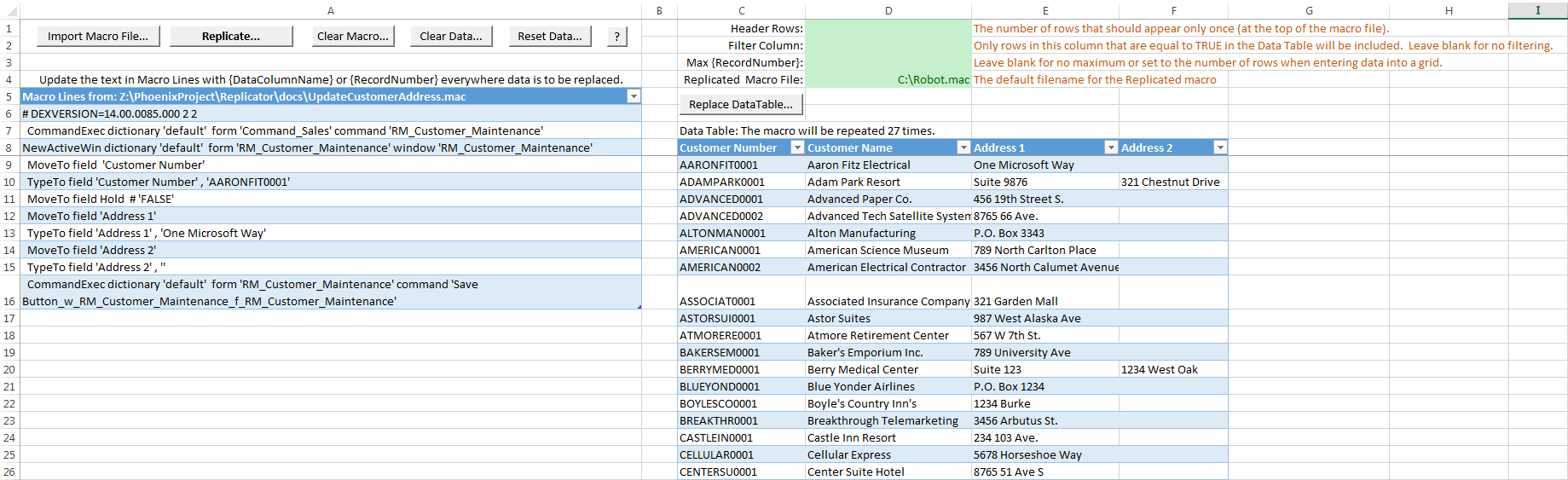 [Speaker Notes: Here’s a quick glance at Replicator]
Replicator.xlsm
Get the latest



Visit Rnoldz.com/replicator for the latest version
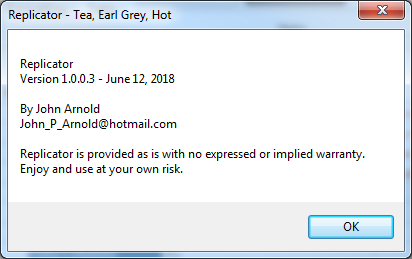 Task - Fix AddressesUppercase Addresses
[Speaker Notes: We’ve been tasked to clean up all customer addresses by capitalizing the Address 1 & Address 2 fields.   A pretty simple example…]
Uppercase Addresses
Required Steps:
Open Customer Maintenance window
Load Customer
Capitalize Address 1 and Address 2 fields
Save Customer
Load Next Customer
Rinse and Repeat…
[Speaker Notes: These are the basic steps needed to accomplish the task]
Record The Macro
[Speaker Notes: *** Fix one record and record UpdateAddress.mac in GP ***]
Demo – Capitalize Customer’s Address
Record the Macro
Run GP
Start recording macro (Alt+F8) and enter macro file name (UpdateCustomerAddress.mac)
Open Customer Maintenance window
Enter Customer ID
Enter Address 1
Enter Address 2
Save customer
Stop recording macro (Alt+F8)
[Speaker Notes: This is a more detailed description of what has to be done in GP to accomplish the task

****  Go to GP and record the macro ****
Save as UpdateCustomerAddress.mac]
Capitalize Customer’s Address Macro
UpdateCustomerAddress.mac file viewed in Notepad
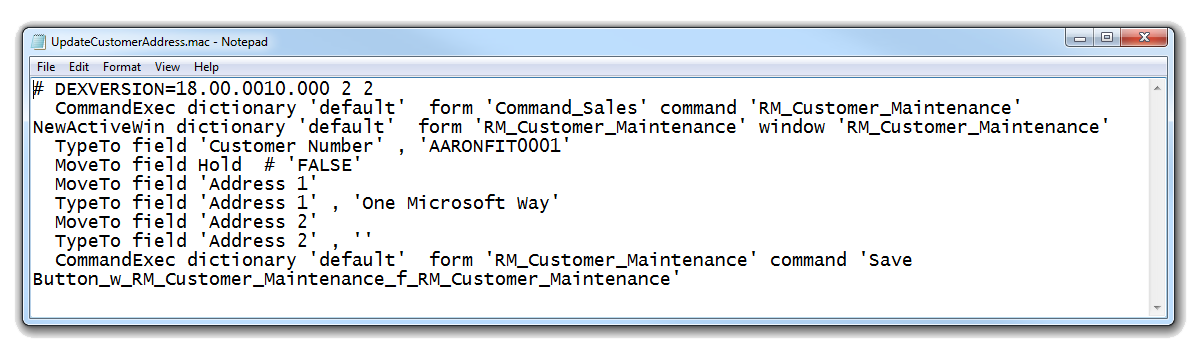 [Speaker Notes: The actual steps were recorded in GP to make this macro]
Macro Overview
Macro File Contents 
Viewed in Notepad++ with custom User Defined Language
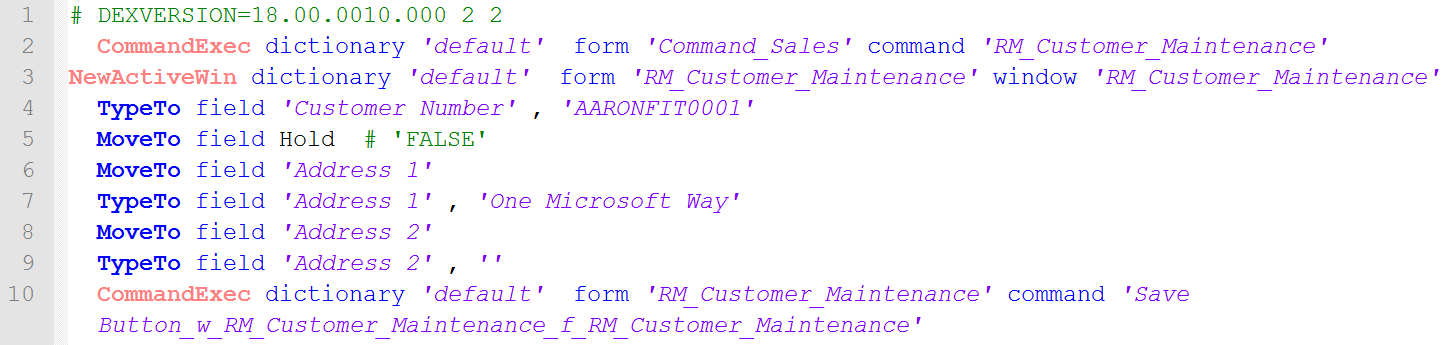 Comment Line
Everything after the # is a comment and is ignored by GP.
Load Customer
Enter Customer Number and Tab off of the field to load it.
Note
These are Header Lines
Save the Customer
This is different when using Action Pane vs Menu Bar Window Display Command.
Customer Maintenance
Open Customer Maintenance window from the Cards Menu.
Update Addresses 
Move to each Address field and enter the new value.
[Speaker Notes: Viewed in Notepad++ with GP Macro.xml language file
GP Macro.xml available at Rnoldz.com/replicator]
The DataExport SmartList to Excel
[Speaker Notes: **** GOTO GP ***
Export SmartList, Convert To Table, Add Upper 1 & Upper 2,
Name Table, Save as Addresses.xls]
Export Customers SmartList to Excel
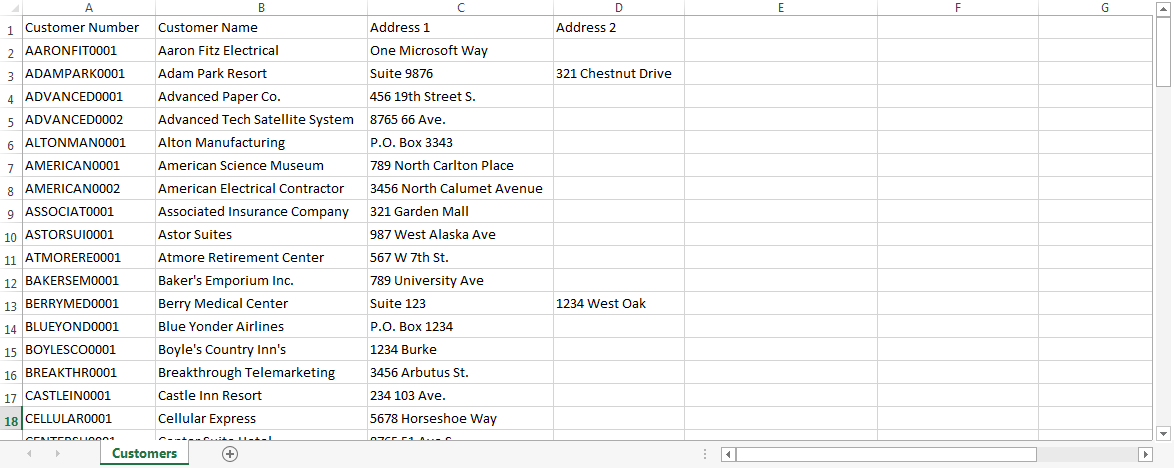 Convert Data Range into a Table
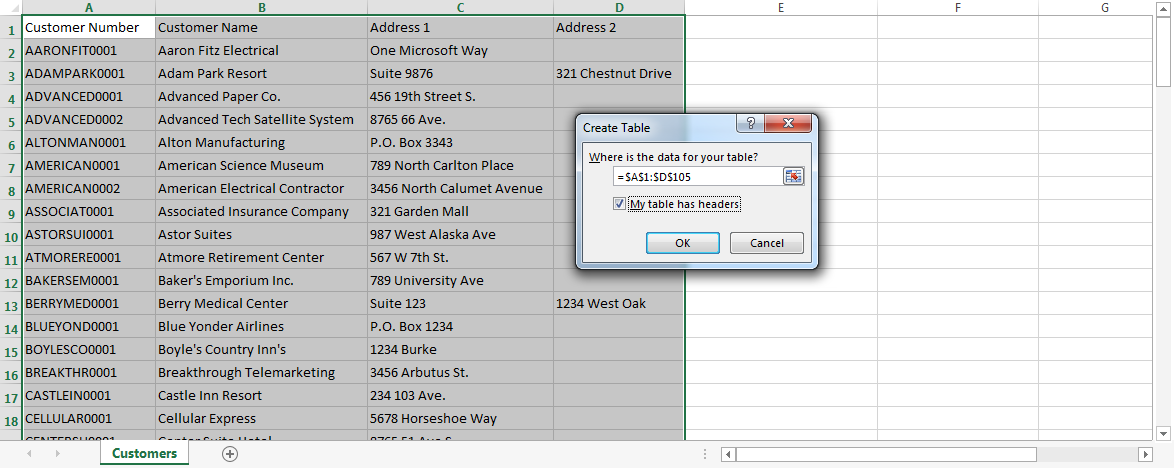 Create Table
Highlight Data (Ctrl+A)
Insert Table (Ctrl+T)
Uppercase the Addresses
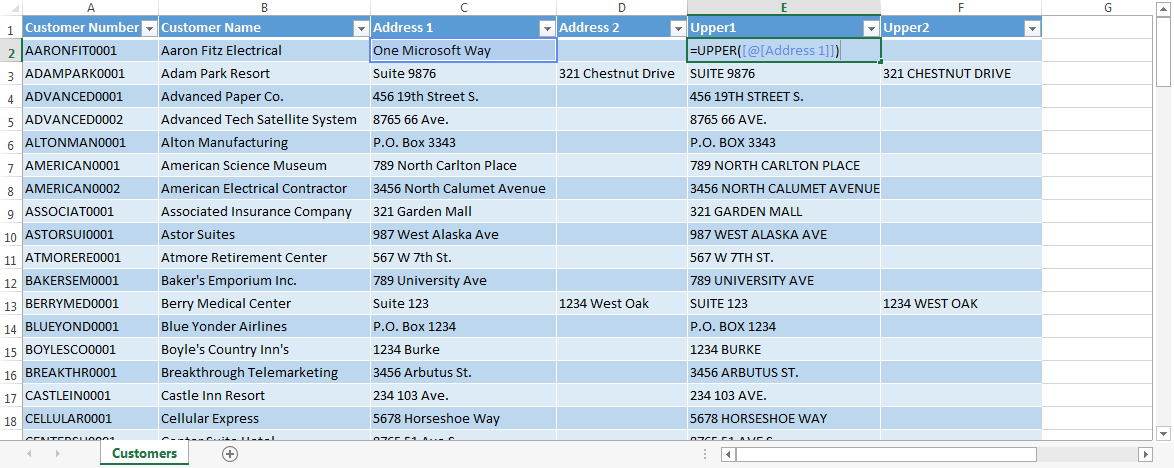 New Columns & Formulas
Upper1 into cell E1
=UPPER([@[Address 1]] into cell E2
Upper2 into cell F1
=UPPER([@[Address 2]] into cell F2
Save As Addresses.xlsx
[Speaker Notes: ****  Go to GP and Export SmartList to Excel ****
Tables are AWESOME!!!  Auto adds Rows & Columns…
Add Upper1 & Upper2 Columns
Tables are AWESOME!!! Formulas get copied to all lines
Add Formulas]
Replicator in DetailCombine the Data and Macro
Replicator Overview
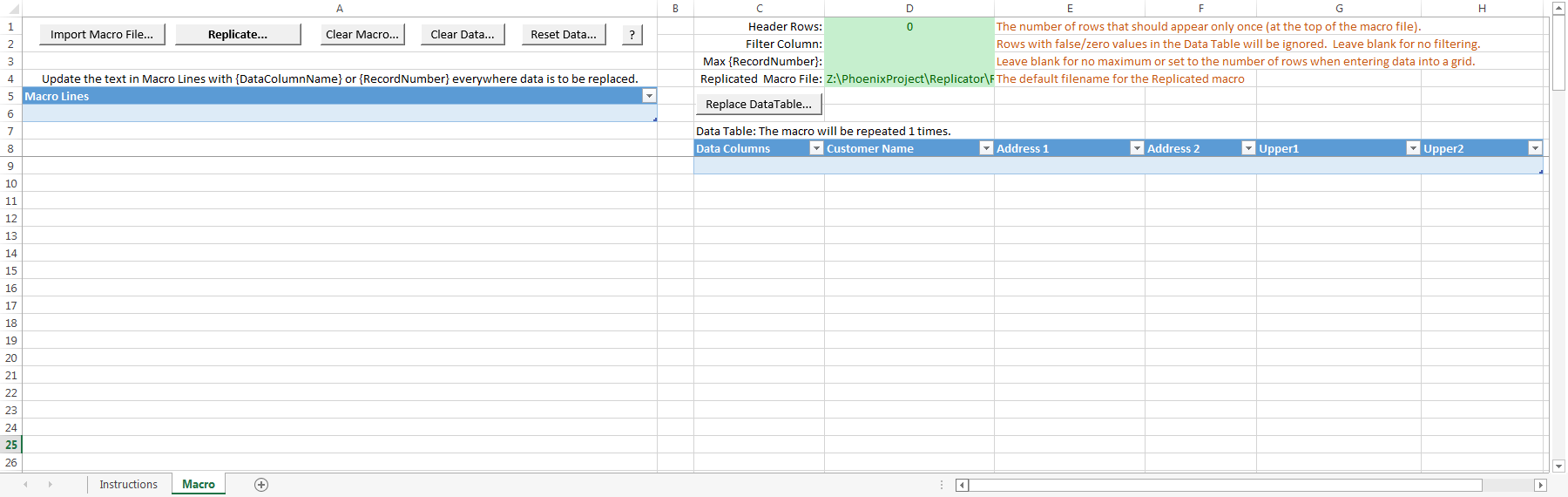 Command Buttons
Export Options
Replace DataTable Button
Macro Table
DataTable
[Speaker Notes: We’ve got the data, we’ve recorded the Macro, Let’s join them in Replicator
*** Do it in Excel ***]
DataTable – The keys and new data
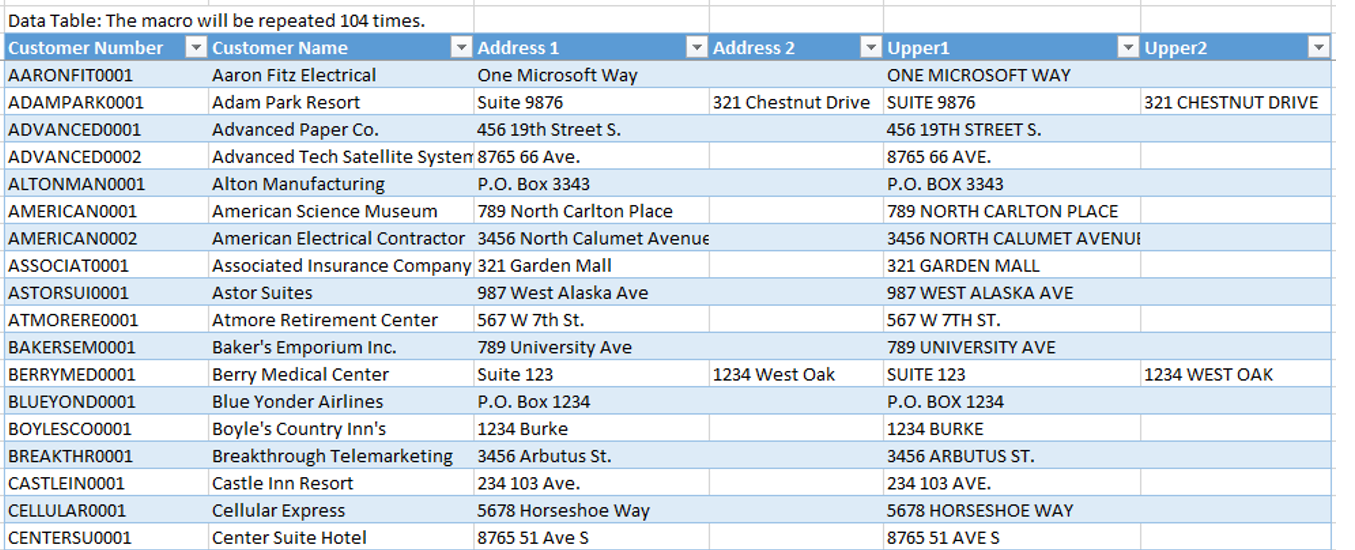 Data Sources
Manually Entered
SmartList Export
Excel Refreshable Report
[Speaker Notes: The Source Data is from the Addresses.xlsx file we just created

Copy and Paste can rename the DataTable breaking Replicator.xlsm]
DataTable
Copy Table from another Workbook
The ReplaceData Table button copies a Table from an open workbook into the DataTable

Open Addresses.xlsx
From Replicator, press the Replace DataTable
button
Select Table1 from Addresses.xlsx
Choose the Replace Table button

Refreshable Reports can be copied this way!

Warning:	Cut/Copy and Paste will rename
	the DataTable, breaking Replicator!
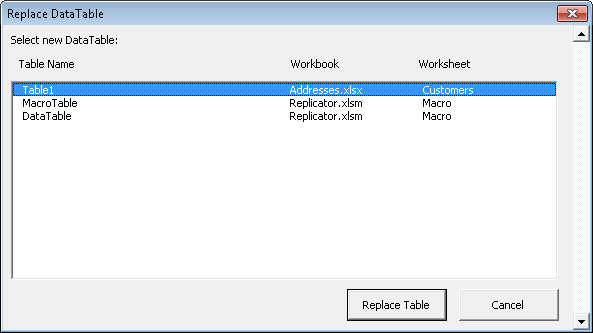 [Speaker Notes: **** Go to Replicator and demo ReplaceData ****]
MacroTable
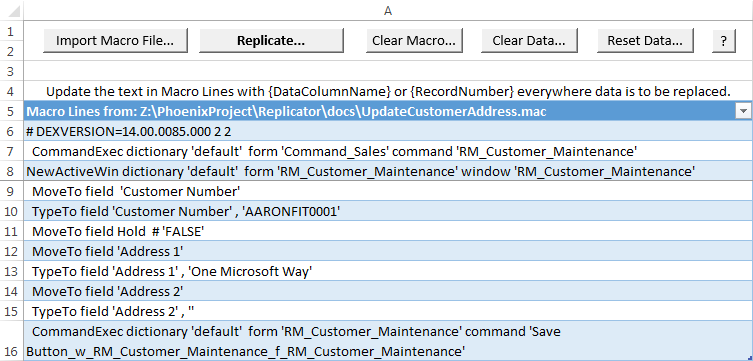 Import Macro File…
Select UpdateCustomerAddress.mac
[Speaker Notes: Getting your Macro into Replicator

**** Go to Replicator and Import the Macro File…]
Link the Data to the Macro
Update the Macro with {DataColumnName}
This is similar to entering a mail merge field into a Word document.
Note: The {DataColumnName} must match the Column Name Exactly!
Excel Tip: Use F2 to edit cell data
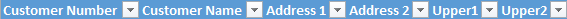 TypeTo field 'Customer Number' , 'AARONFIT0001'
	TypeTo field 'Customer Number' , '{Customer Number}'
TypeTo field 'Address 1' , 'One Microsoft Way'
	TypeTo field 'Address 1' , '{Upper1}'
TypeTo field 'Address 2' , ''
	TypeTo field 'Address 2' , '{Upper2}'
Header Rows
The first three rows of the Macro are Header Rows
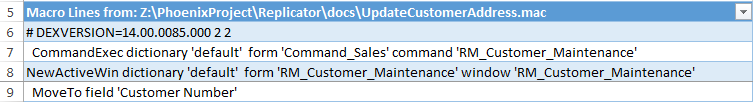 In the Export Options area, set the Header Rows value to 3
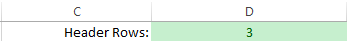 The Gold Header Rows will only be written to new macro file once
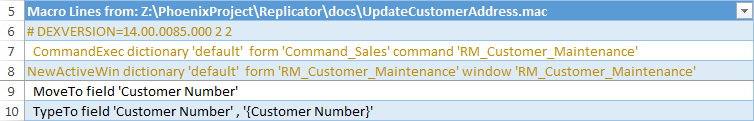 Replicate Button… Show me the magic!
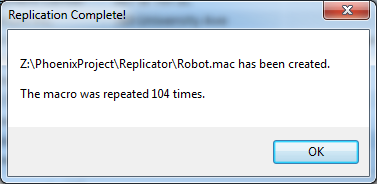 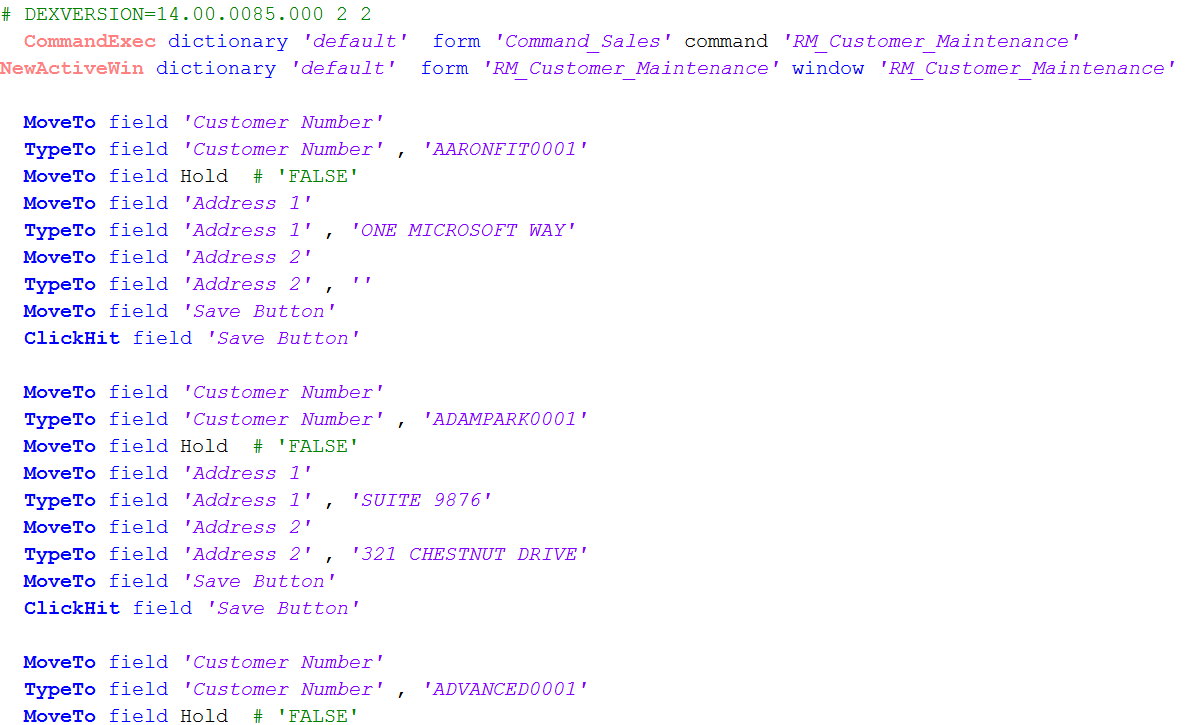 [Speaker Notes: **** Go to Replicator ****
Update Data Table 
Set Header Rows
Replicate
Run Macro in GP
**** Cause it to abort ****]
Warning!There is no Undo!
Warning – BE SAFE!
Running a macro is permanent!
There is no Undo
Run in Test environment
Backup your databases
Start with small data sets
Don’t do anything while the macro is running
Test, Test, Test!
ReusableRefreshable Report
Create Addresses Refreshable Report
Read Directly from GP Customer Table
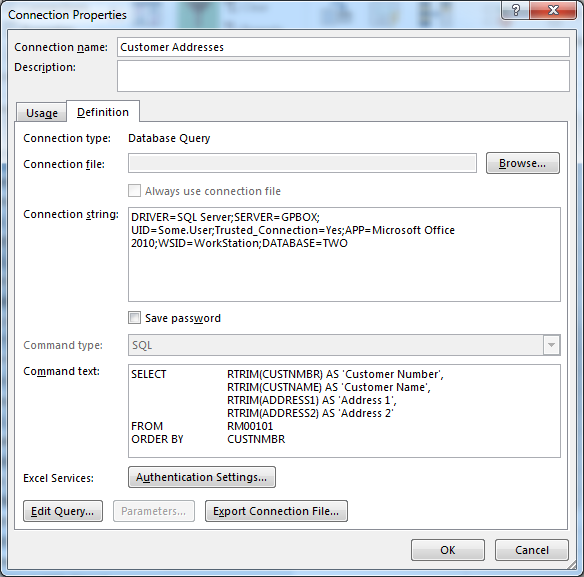 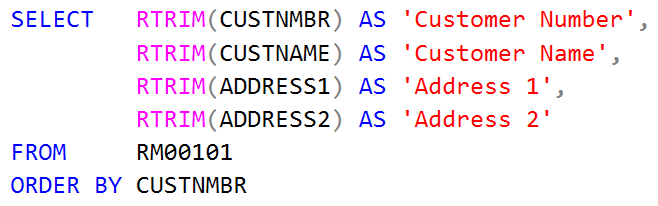 [Speaker Notes: Use Stored Procedures!!!]
Name the Table
Rename Table to AddressRefreshableTable
Click on a cell in the table
Click on DESIGN tab
Enter AddressesRefreshableTable in the Table Name field
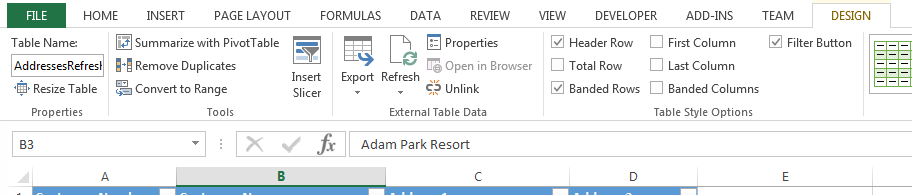 Replace the DataTable
Use the AddressRefreshableTable as the new DataTable
In Replicator.xlsm, Press the “Replace DataTable” button
Select AddressRefreshableTable 
Recreate the Upper1 column   =UPPER([@[Address 1]])
Recreate the Upper2 column   =UPPER([@[Address 2]])

A copy of the refreshable report table is now in Replicator.xlsm.  The original report can be discarded.
[Speaker Notes: **** Go to Replicator in Excel ****
Open Addresses Refreshable.xlsx
Replace the DataTable from Addresses Refresable.xlsx
Change data in GP & Refresh Data in Replicator]
Filter ColumnOnly Update Data When Needed
Filter Column
Allows you to specify if a row of data should be included when the macro file is generated.
Add a new column named Update to the DataTable
Set the first row of the Update column to the formula =FALSE
Set the first two rows of the Update column to the constant TRUE
Choose Update from the Filter Column list
Filter Column (continued)
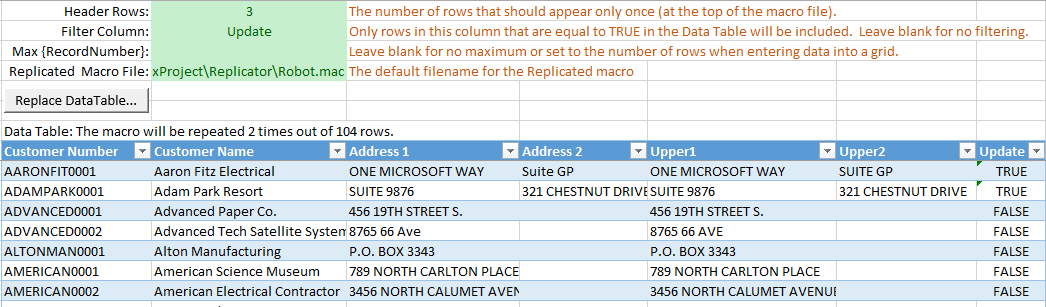 The Update column has been Added
The Filter Column has been Selected
The new repeat count has been calculated.
[Speaker Notes: **** Goto to Excel ****
Add Update Column

Select Update Column as Filter]
Smart Filter Column
Use a formula to determine what needs to be updated
The formula should return TRUE when (Address 1 is different than Upper1) or (Address 2 is different than Upper2)
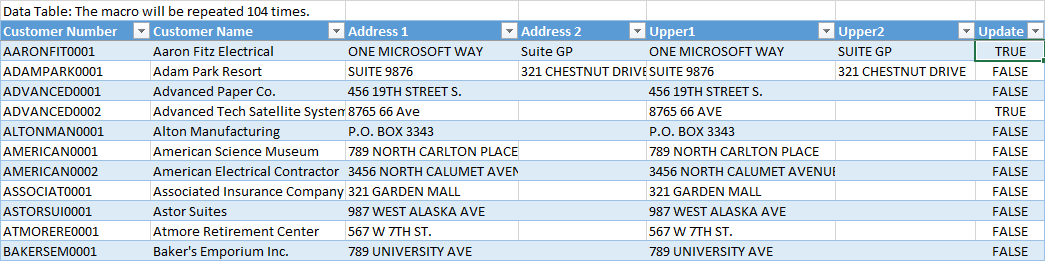 Smart Filter Column – Fun with Excel
Excel Functions:
AND(E1,E2,…) returns TRUE if all of the parameters (E1,E2…) are TRUE

NOT(E1) returns the inverted value of E1.  NOT() returns FALSE if E1 is TRUE otherwise it returns FALSE

EXACT(S1,S2) returns TRUE if S1 and S2 are the exact same string – This is a Case Sensitive string comparison. Excel’s normal string comparisons are case insensitive.  “a” = “A” is TRUE while EXACT(“a”, “A”) returns FALSE.
Smart Filter Column – Update Column
Compare only Address 1 to Upper1
=EXACT([@[Address 1]],[@Upper1]) returns FALSE when Address 1 <> Upper1

=NOT(EXACT([@[Address 1]],[@Upper1])) returns TRUE when Address 1 <> Upper1

Compare Address 1 to Upper1 & Address 2 to Upper2
=NOT(AND(EXACT([@[Address 1]], [@Upper1]), EXACT([@[Address 2]],[@Upper2]))) returns TRUE if Address 1 <> Upper 1 or Address 2 <> Upper2

Note:	This example is for demonstration purposes only.  The query returning the data should only return rows where the addresses are different to reduce the number of rows returned to Excel.
[Speaker Notes: **** Goto Excel ****
Add Upper1 & Upper2 and Update Columns
Set Column Filter
Note addresses that haven’t been update because of the earlier failure
Replicate Macro 
Look at mac file in Notepad++]
RecordNumber
{RecordNumber} Introduction
{RecordNumber} is replaced with the current record number.
{RecordNumber} does not change when a data row is filtered out.
Example Macro & Data:
Example Output:
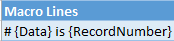 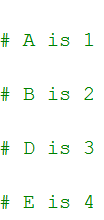 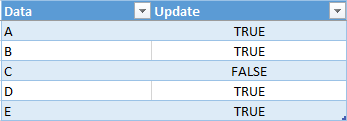 {Max RecordNumber}
When {Max RecordNumber} is blank, the {RecordNumber} keeps incrementing for every record.
When {Max RecordNumber} has a value, the {RecordNumber} keeps incrementing until it reaches the specified value.
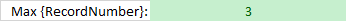 Example Macro & Data:
Example Output:
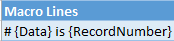 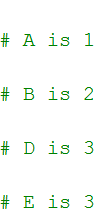 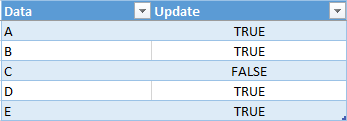 Scrolling Windows
Scrolling Windows
The “line” increments as lines are entered
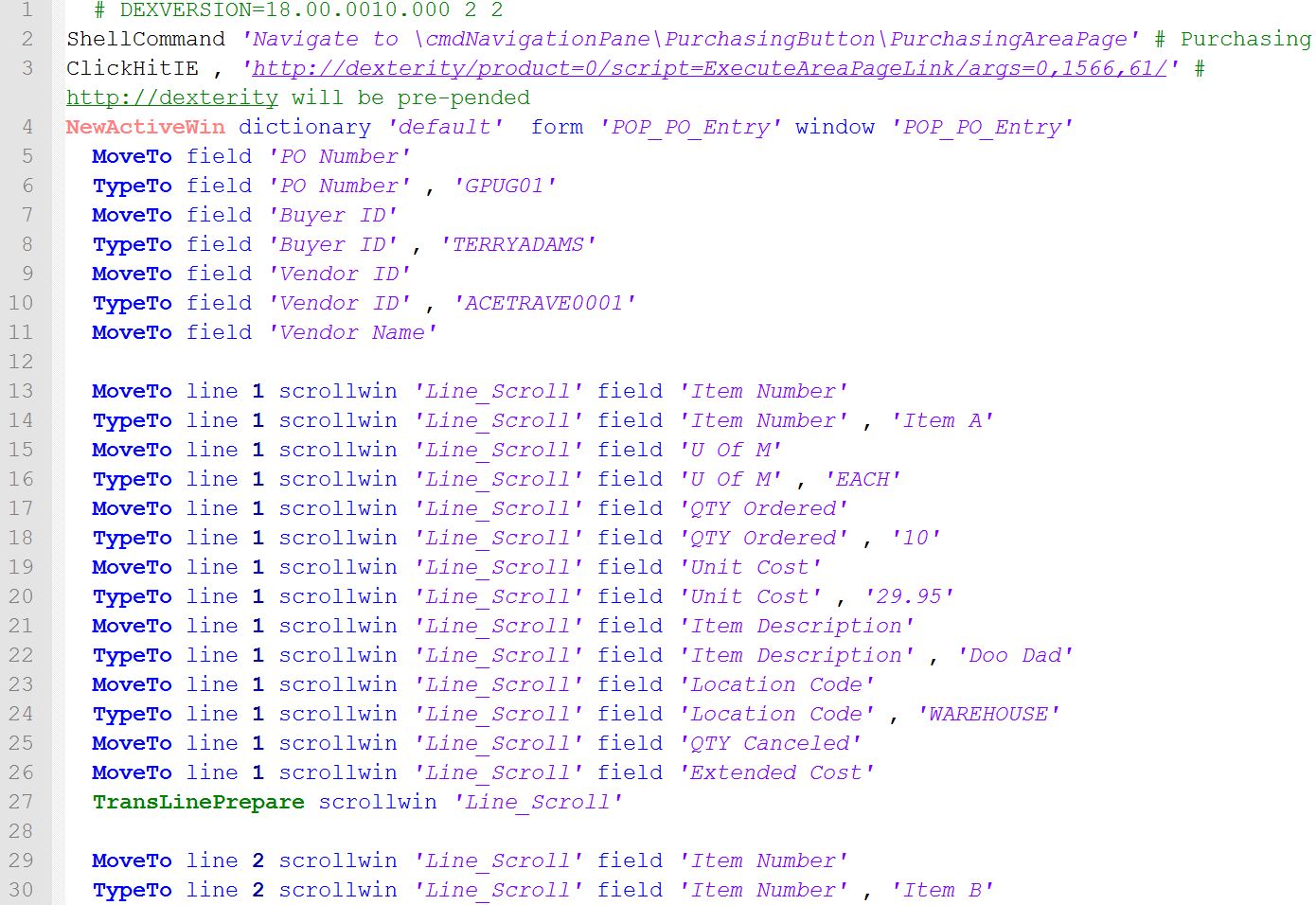 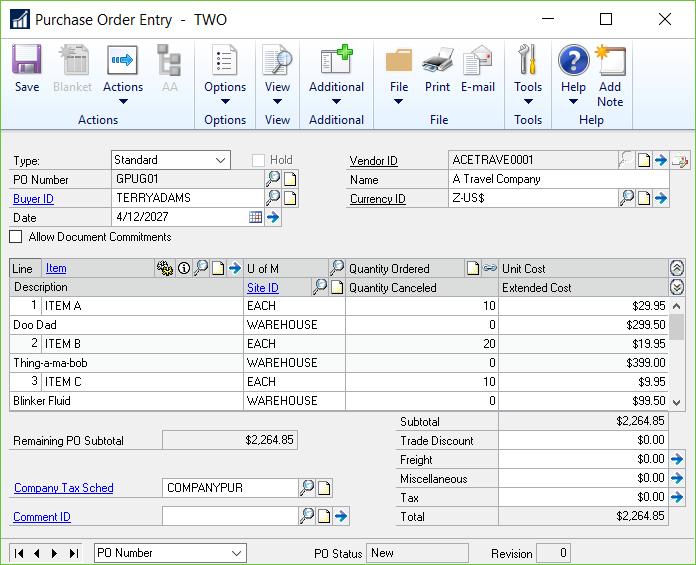 Scrolling Windows
As more lines are entered, the “line” stays at 3 as the window scrolls (ScrollByLine is added)
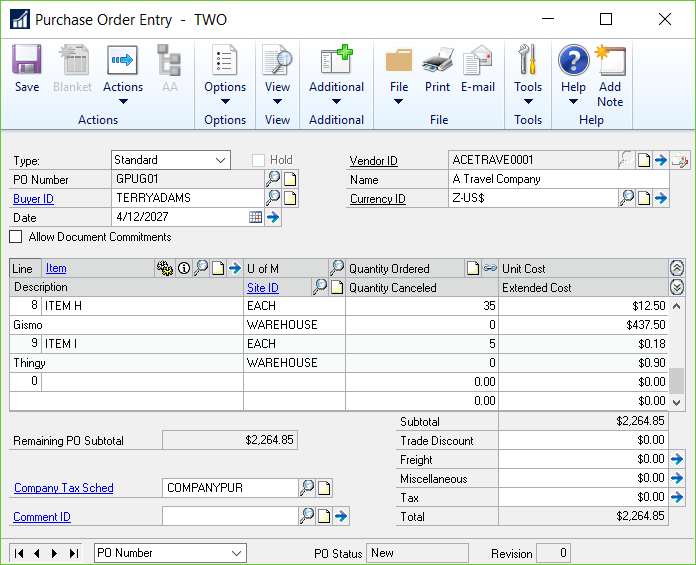 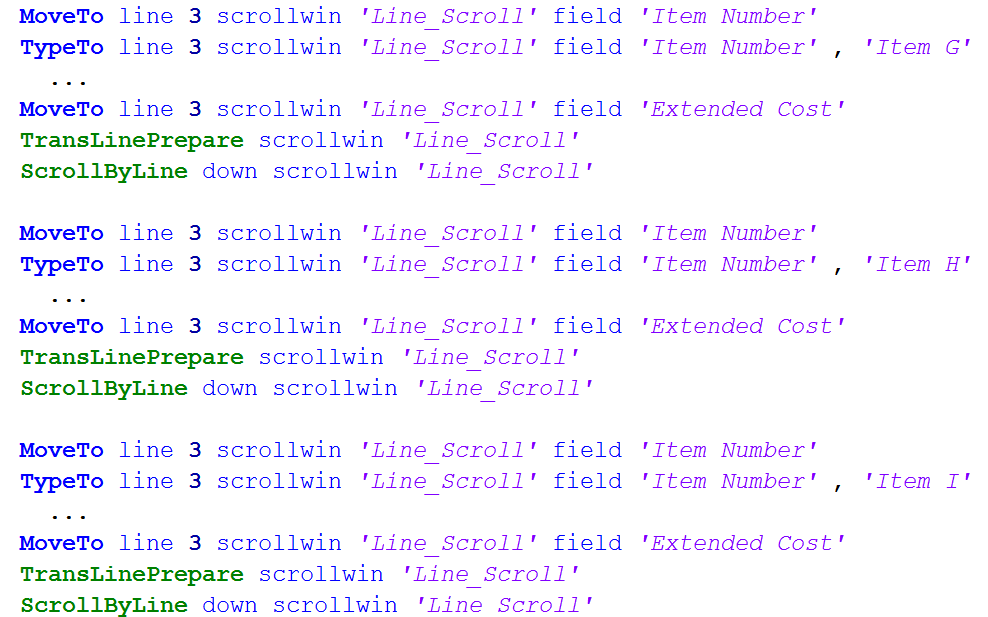 Scrolling Windows
Use {RecordNumber} for the “line” in Scrolling Windows

Set {Max RecordNumber} to the # of Scrolling Lines


For example:
	3 for Purchase Orders
	8 for Sales Orders
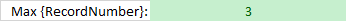 {RecordNumber} & Scrolling Windows
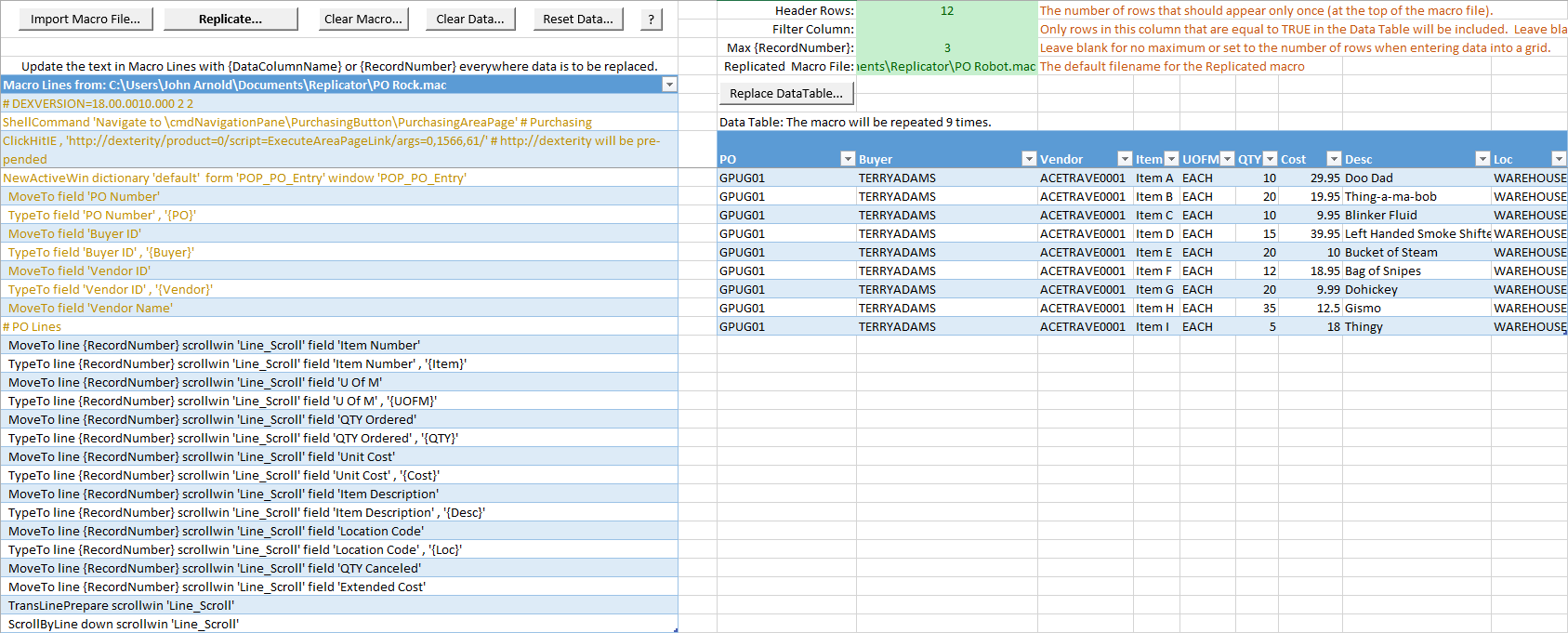 {RecordNumber} & Scrolling Windows
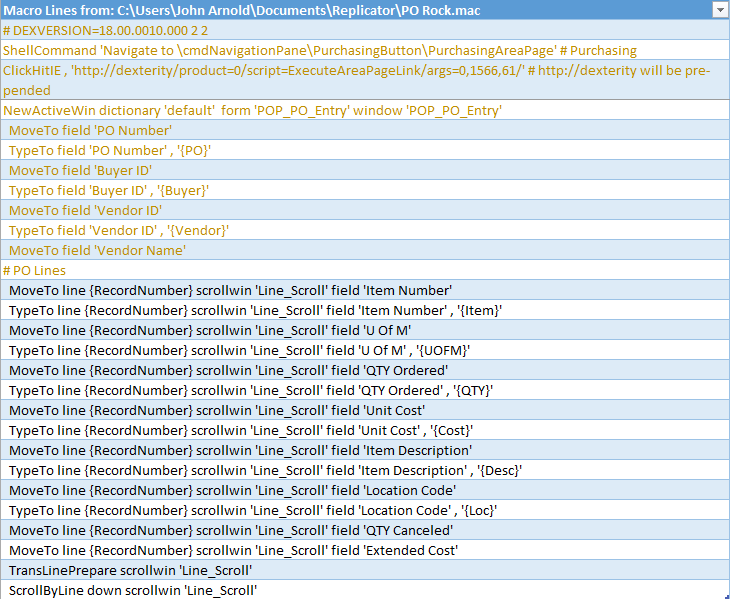 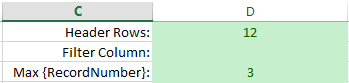 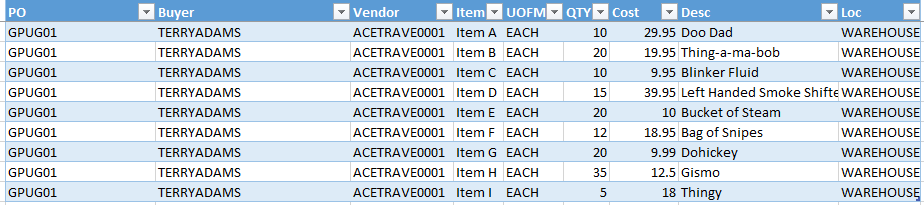 Line Scroll
TransLinePrepare
ScrollByLine – Added manually!
{Record Number}
The PO Entry grid displays three line items
Column Headers
Simple {column names} to be inserted into the macro
Data for Macro Header Lines
Only the data from the first row will be used in the header
Header Rows
12 for this macro
[Speaker Notes: **** After Animation - Goto Excel - Purchase Order Replicator ****
Replicate…

**** Run macro in GP ****]
Notes and References
Notes
Warnings
Develop in Test Environment
Don’t do anything while the macro is running

Advanced
Use Excel Macro to programmatically add GP Macro functionality

Future Versions & Feature Requests
Macro Line Type – Header, Data, Footer Flag
Requests and ideas – Please email me!!!
References
Replicator Files
Replicator Excel file: Rnoldz.com/replicator/Replicator.xlsm
GP Macro language file for Notepad++: GP Macro.xml

Leslie Vail’s “Speed up your macros” Post.  A simple dex.ini setting that will increase the speed of your macros. http://dynamicsconfessions.blogspot.com/2014/07/speed-up-your-macros.html 

Search GPUG for information about Excel Refreshable Reports.  As of June, 2018, there were over 18,000 posts.

Notepad++ free text editor: https://notepad-plus-plus.org/
[Speaker Notes: Macro Speed - 55 seconds down to 35 seconds.]
Q & A
Thank You!
John Arnold
John_P_Arnold@hotmail.com
Latest files can be found at Rnoldz.com/replicator

Version: 2018.10.16